Lies of Our Abuser’s

Discussing:

	- How the lies of our abuser’s affect our ability to transform from domestic violence victim to survivor

	-  How our abuser’s lies hold us hostage and unable to begin thinking on our own

	- How to identify our abuser’s lies 

	- How to start defeating our abuser’s lies

Two biblical components to my presentation:

	- Book of Proverbs
	- Parable of the Sower (Luke 8:14)
How the lies of our abuser’s effect our ability to transform from domestic violence victim to survivor
Lack of self confidence held me unable to make decisions; unable to believe I could make it on my own without
	my abuser telling me what to do, when to do it, and how to do things

Doubt feared my ability to take a step forward

Emotional abuse provided Satan (who’s intensions are to cause deceit, Satan plucks the word of God out of 
	people’s hearts and chokes faith; he’s an adversary who loves spreading lies), a lively and fun 
	playground in my head allowing him to disrupt me any time and place he wanted to

Abuser's brainwashing effected my relationship with other family members; effected my ability to discern who
	I could trust and who I couldn’t 

Caused me to hold on to the secret of the abuse due attempts at killing me and my belief I was unable
	to keep myself and my children safe
What I am Hearing
How the mind field of lies effects us
$$ ruins
Confusion
Person Speaks
Words Must Navigate through
Mind Field of Abuser’s Lies
Self doubt
Powerless
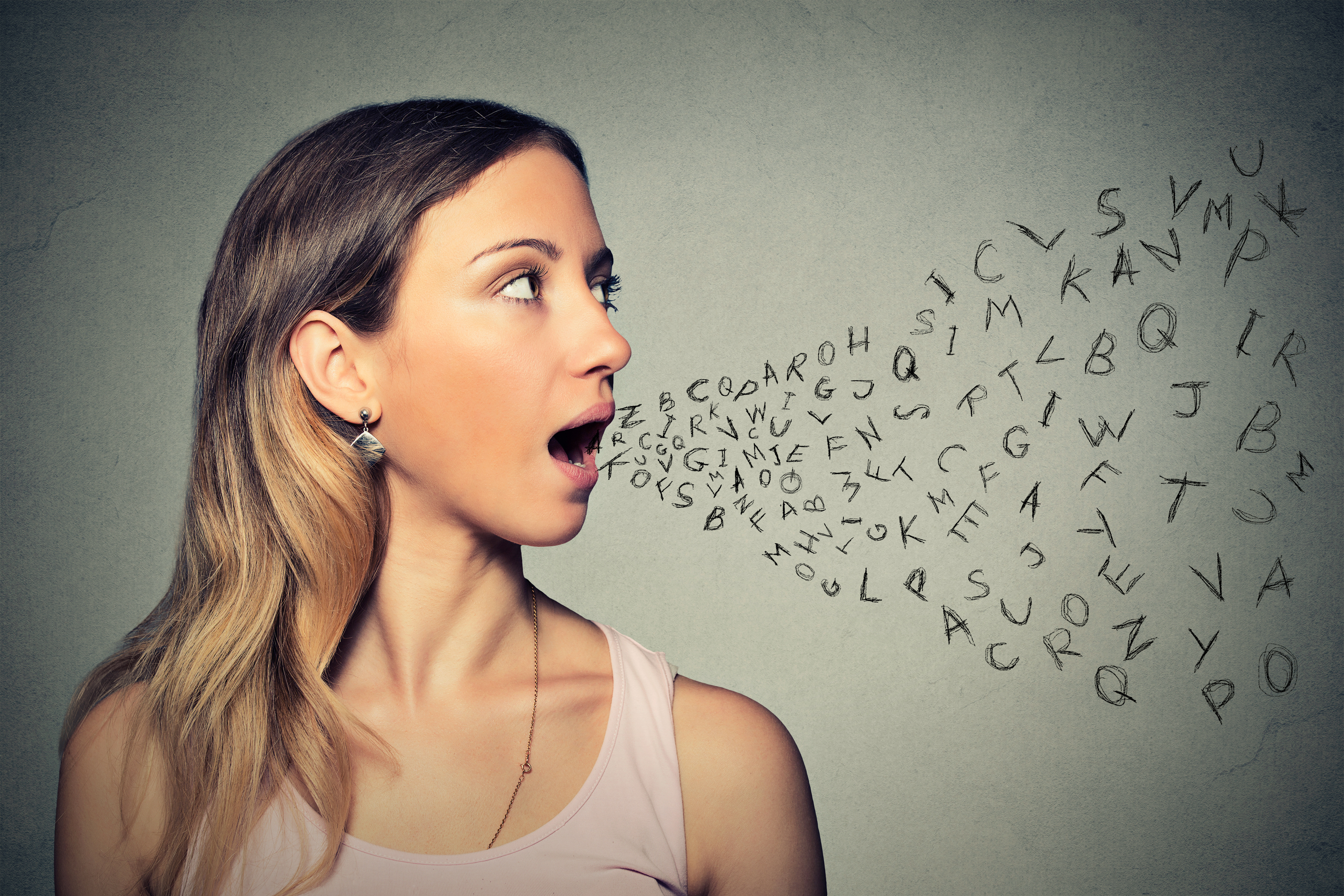 Worthless
Inability to 
Think on my 
Own
Stuck
Abuse is my fault
Lack of confidence
God has abandoned me
I am not important to God
Being punished for earlier sins
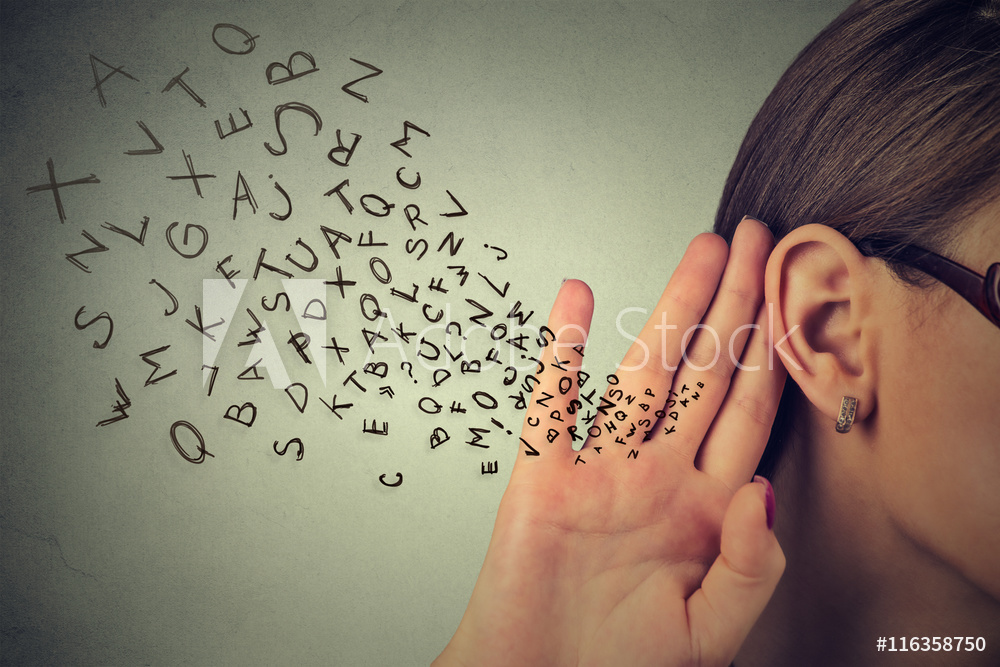 If only I had tried harder
If I keep trying the good guy will come back
I am my abuser’s slave
Spoken words are stopped
by abuser’s lies; the true 
value isn’t received by 
a victim
I am horrible mother
I am so stupid; there’s no way I could make it on my own
There’s no way I can make it on my own
I am unloveable
How our abuser’s lies hold us hostage and unable to begin thinking on our own
Let’s say we are:

Reading scripture
Hearing Pastor’s sermon
Hearing loving advise
Hearing professional counsel
Reading Christian literature
Lies stop the message from 
getting through

I feel nothing; I don’t:

We hear God’s love
We don’t feel God’s protection
We don’t hear proper guidance
	from professionals or
	loved ones
We don’t feel like we are capable 
	of improving our situations
But, let’s imagine one of God’s messages did 
Navigate through our abuser’s mind field and
I heard it: 

But once it got to my heart, there was nothing 
in my heart to grab hold of it and keep God’s
message alive and strong
Parable of the Sower (Luke 8:14)
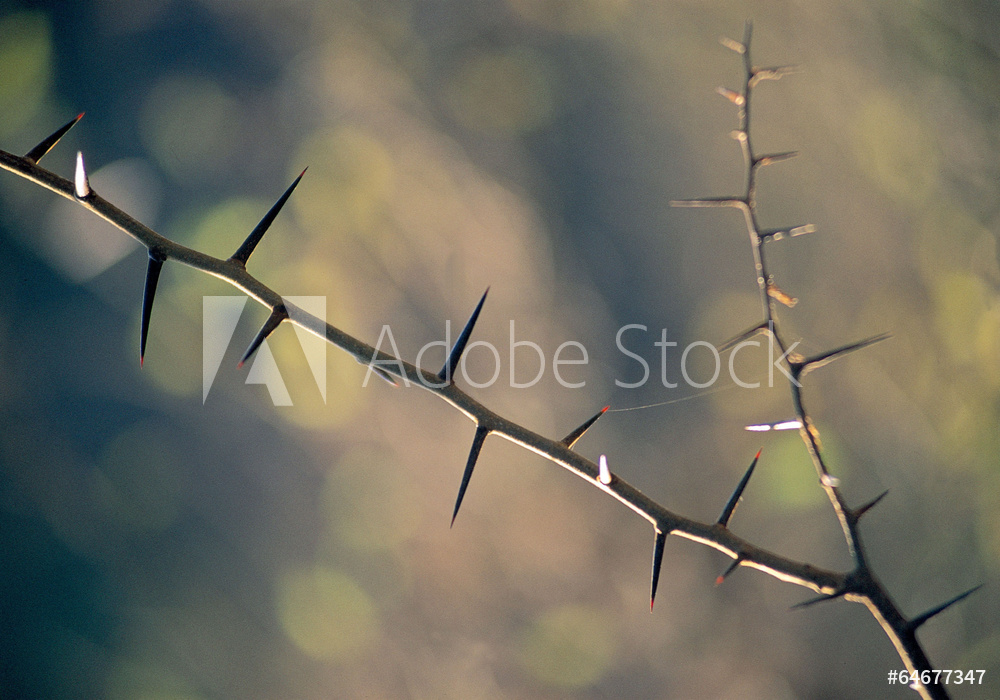 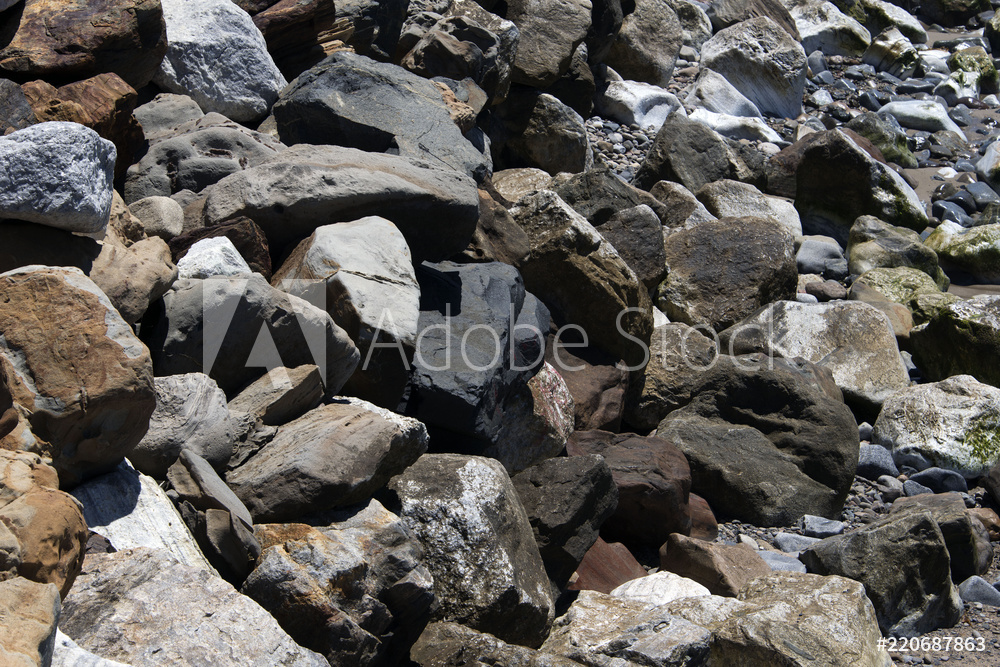 God’s words might stay with me for a while, 
And grow a small plant (of hope), yet an abuser’s
Lie can choke out reasonably easily
God’s truth enters my mind and travels
 to my heart filled with rocks (lies)
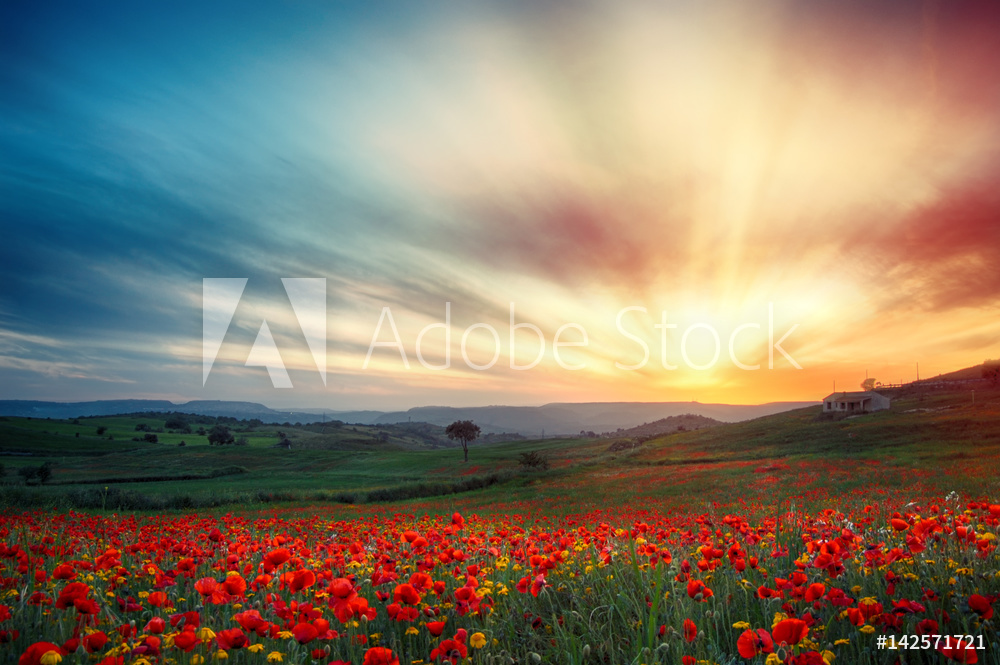 Removing our abuser’s lies from our heart, allows for God’s truth to firmly take hold
How the Book of Proverbs Straightened My Stance Against My Abuser
 
Proverbs 1: 2-4: “for gaining wisdom and instruction; for understanding words of insight; for receiving instruction in prudent behavior, doing what is right and just and fair; for giving prudence to those who are simple, knowledge and discretion to the young” (new believers; my words)
 
 
What I learned when I read the Book of Proverbs, one verse a day, for three months straight: 
 
Provided guidance from a higher power (more loving, ethical, consistent) telling me what to do as I was unable to figure it out due to my:
 
Introduced me to correct descriptions of what is right and wrong. Proverbs 2:1-6: “My son (daughter), if you accept my words and store up my commands within you, turning your ear to wisdom and applying your heart to understanding – indeed, if you call out for insight and cry aloud for understanding, and if you look for it as silver and search for it as for hidden treasure, then you will understand and fear of the Lord and find the knowledge of God. For the Lord gives wisdom; from his mouth come knowledge and understanding.”
 
Provided strength to establish my boundaries
 
Provided me with hope
How to start defeating our abuser’s lies
Pick one truth – nurture it in your heart… water it continuously until it is rooted in firm soil

Some helpful how’s:

	- Place sticky notes reminders all over the place (bathroom, desk drawer, kitchen)
	- Daily devotion
	- Interact within CTPM Facebook page
	- Use bible verse working on as a phone screen saver
	- Seek counseling with a trusted Christian counselor 

Read recommended Christian books like:

The Emotionally Destructive Marriage: How to Find Your Voice and Reclaim Your Hope by Leslie Vernick

Codependent No More: How to Stop Controlling Others and Start Caring for Yourself by Melody Beattie

The Body Keeps the Score: Brain, Mind, and Body in the Healing of Trauma by Bessel van der Kolk M.D.

Boundaries: When to Say Yes, How to Say No to Take Control of Your Life by Dr. Henry Cloud

Called to Peace: A Survivor’s Guide to Finding Peace and Healing After Domestic Abuse by Joy Forrest
[Speaker Notes: Discussion: transforming from world of my abuser telling me what to do to world of God’s guidance guiding me, instructing me how to live.]